Государственное бюджетное дошкольное образовательное учреждение детский сад №35 Пушкинского района Санкт-ПетербургаГруппа «СОЛНЫШКО»Итоги   работы за 2021 -2022 учебный год
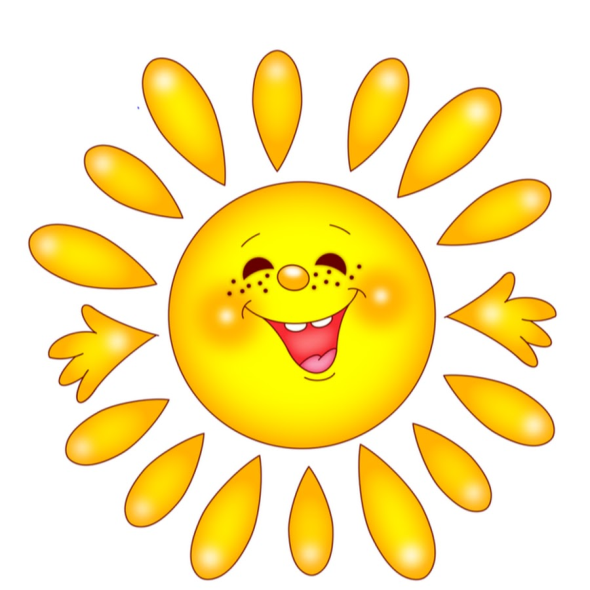 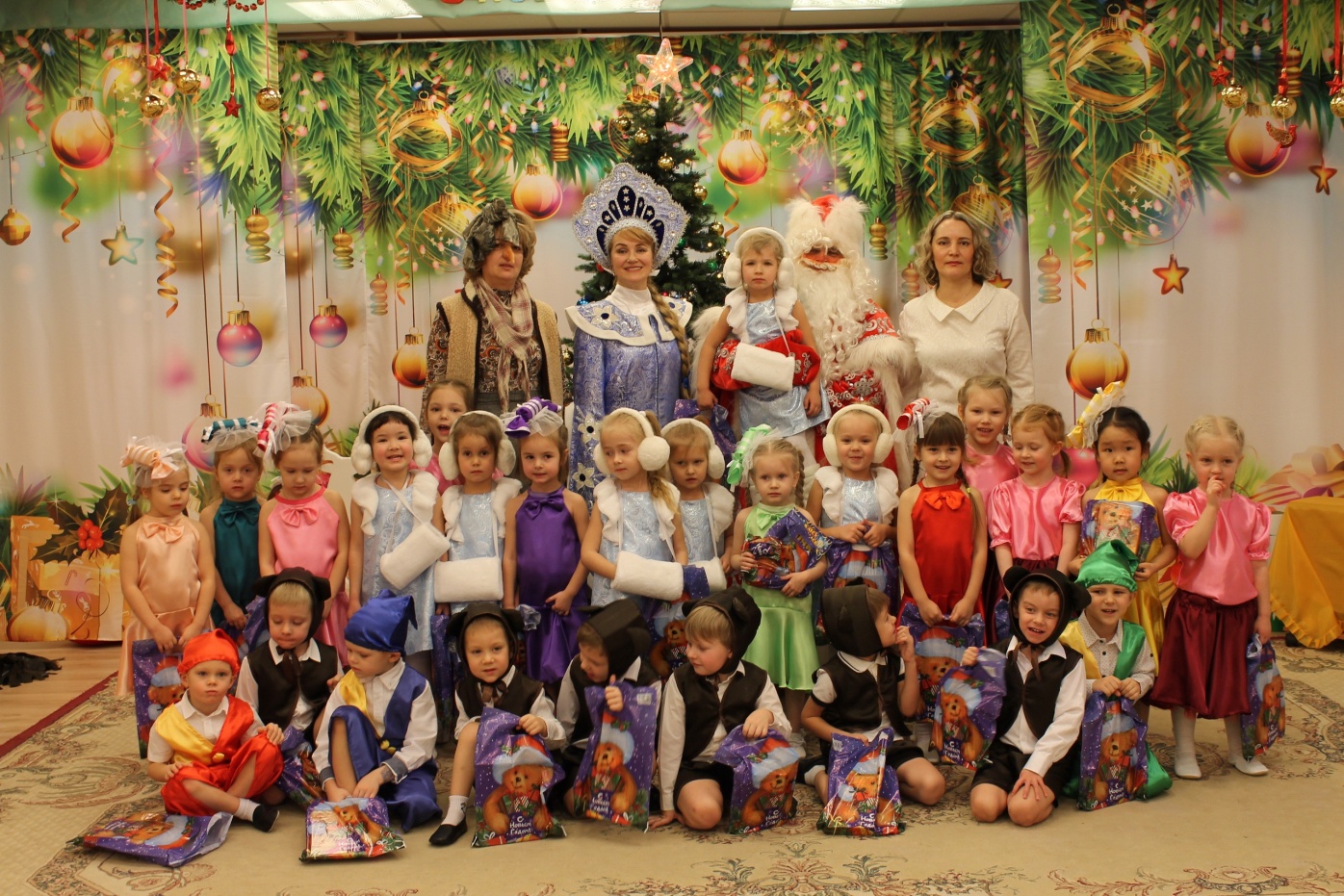 Воспитатели:
Матюхина Н.П.
Терепища Н.В.
Анализ освоения ОП ДО воспитанниками средней группы «Солнышко»
за 2021 – 2022  учебный год
УСПЕХИ И ДОСТИЖЕНИЯ 
ВОСПИТАННИКОВ И ПЕДАГОГОВ
 ГРУППЫ «СОЛНЫШКО»
Региональный конкурс творческих работ среди воспитанников, учащихся и педагогических работников образовательных организаций «ОЧАРОВАНИЕ ОСЕНИ»
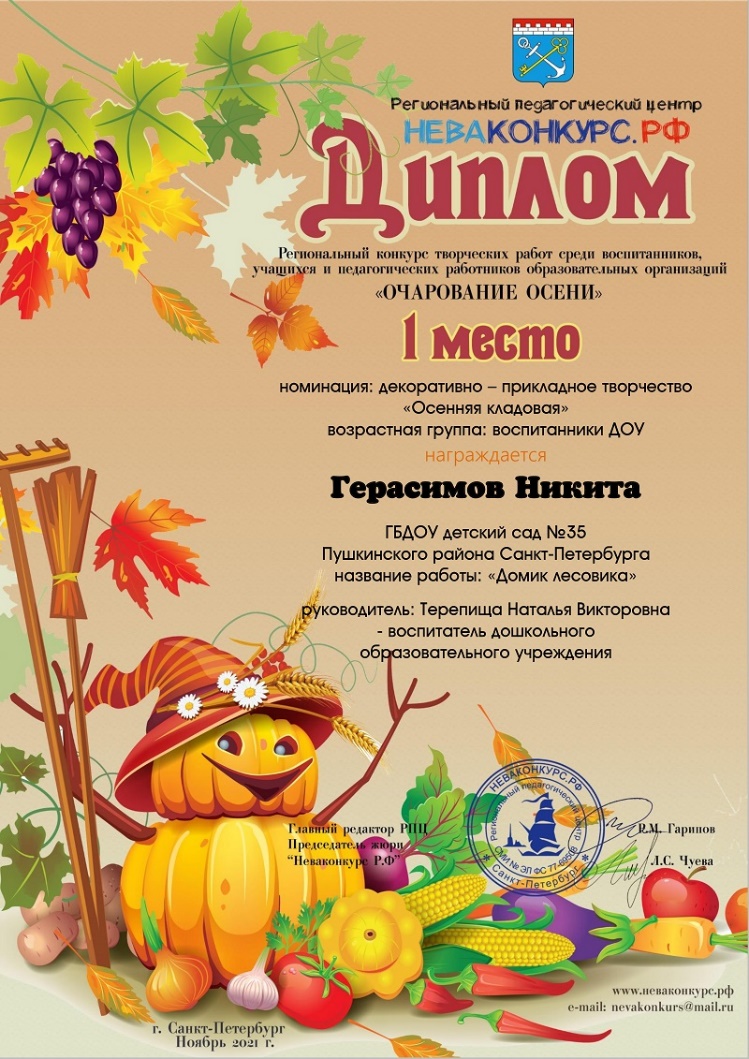 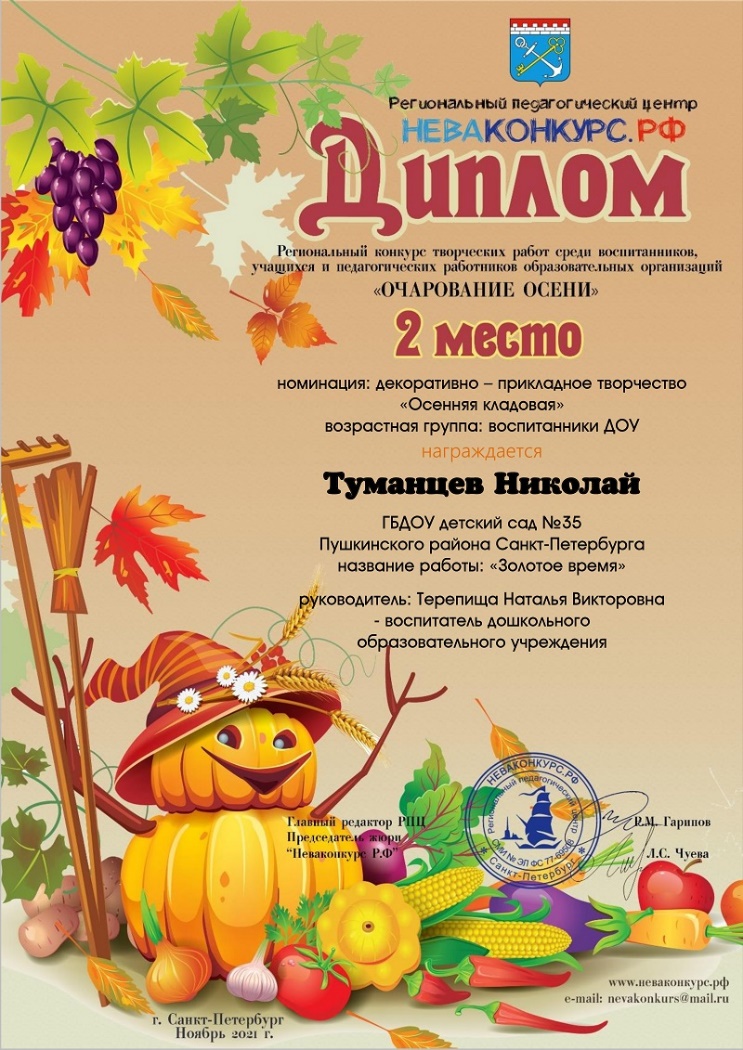 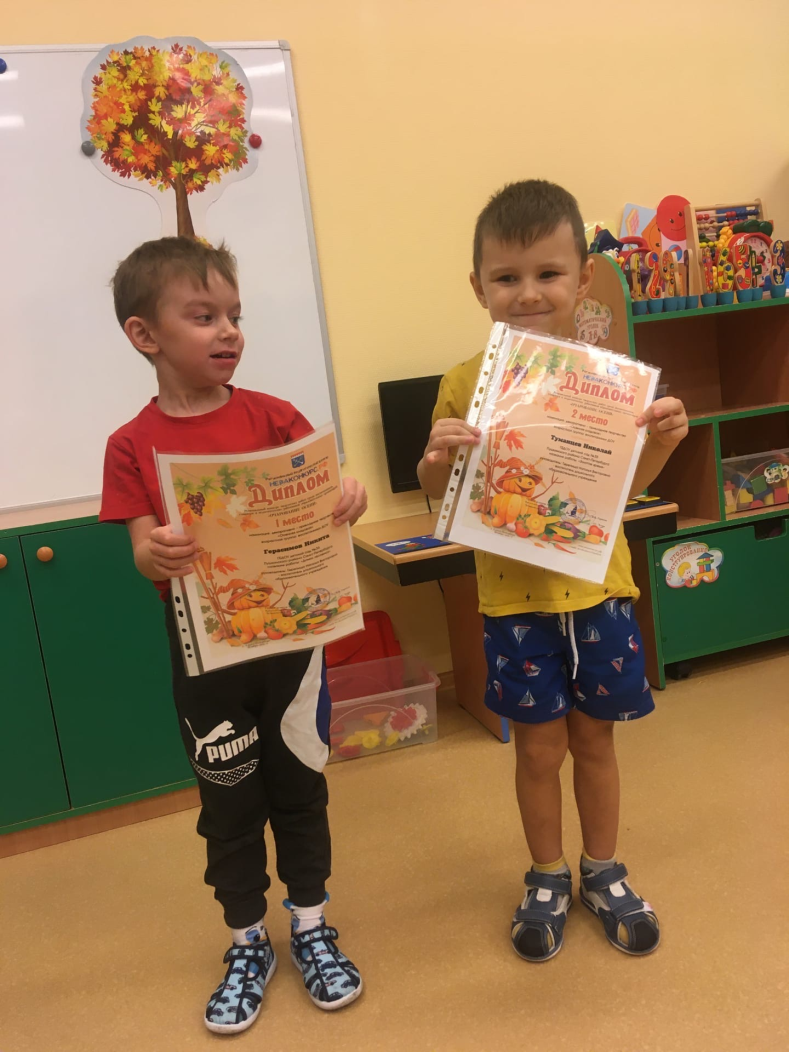 УСПЕХИ И ДОСТИЖЕНИЯ 
ВОСПИТАННИКОВ И ПЕДАГОГОВ
 ГРУППЫ «СОЛНЫШКО»
Районный конкурс детского творчества «ДОРОГА И МЫ» в рамках Всероссийского  конкурса
 детского творчества по безопасности дорожного движения.
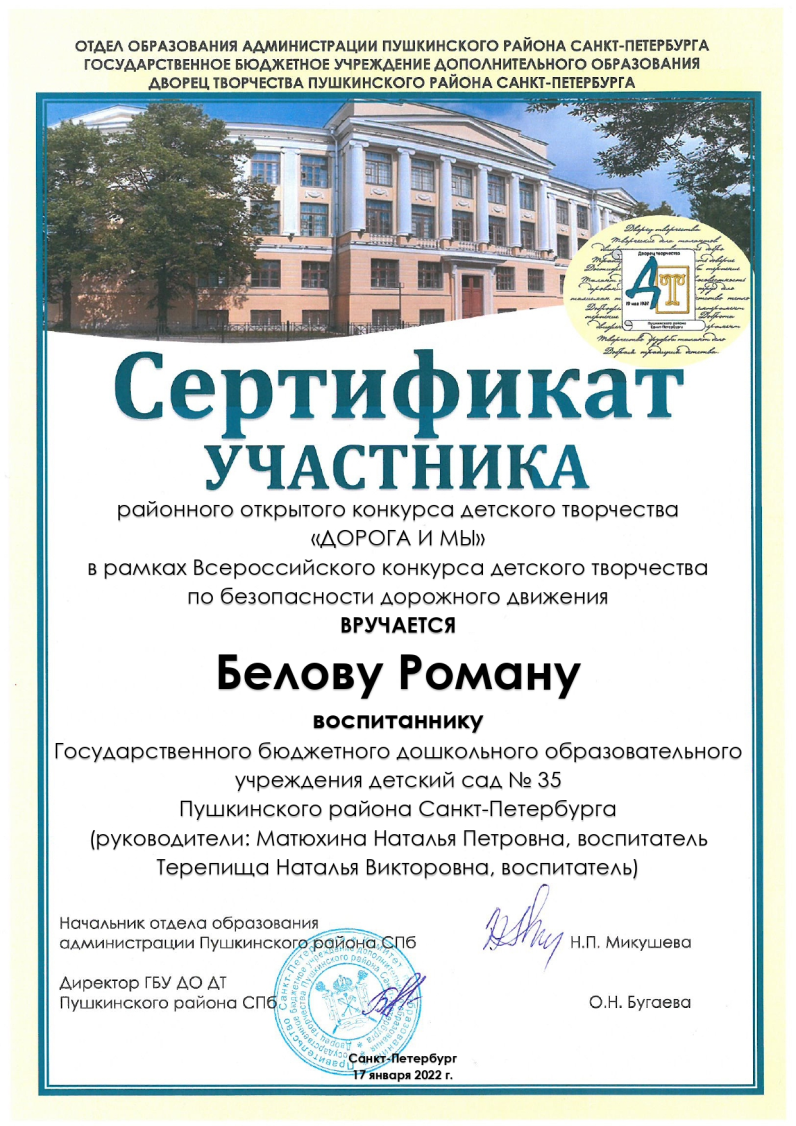 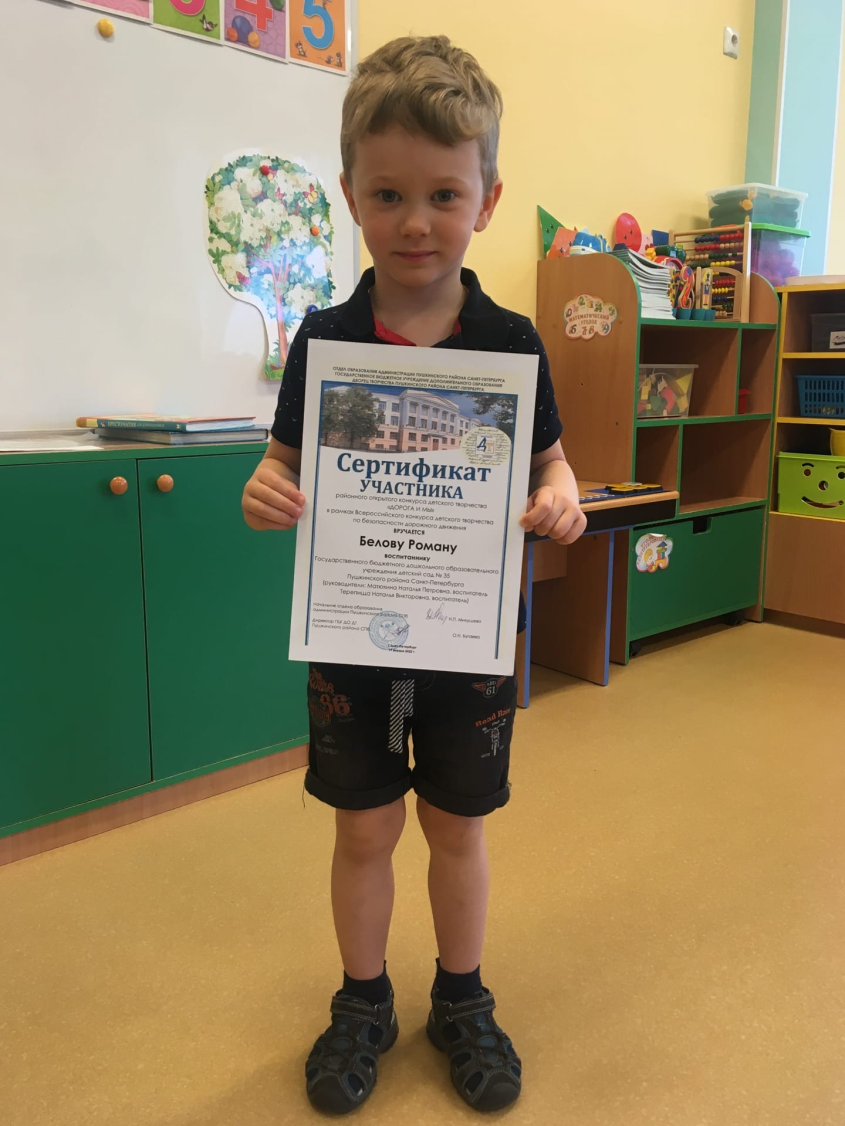 УСПЕХИ И ДОСТИЖЕНИЯ 
ВОСПИТАННИКОВ И ПЕДАГОГОВ
 ГРУППЫ «СОЛНЫШКО»




Районный конкурс 
социальной рекламы по БДД 
«Детям – безопасную дорогу»
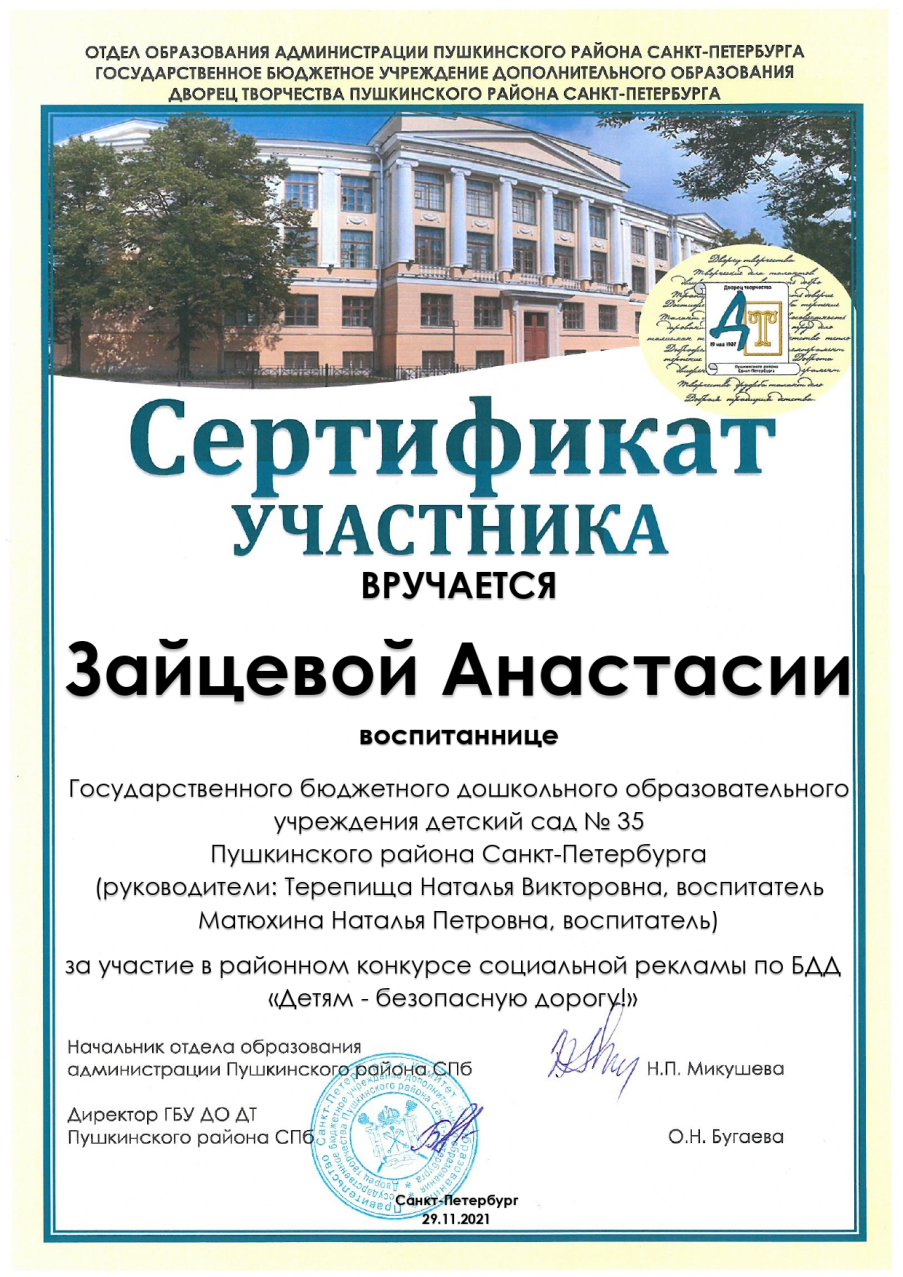 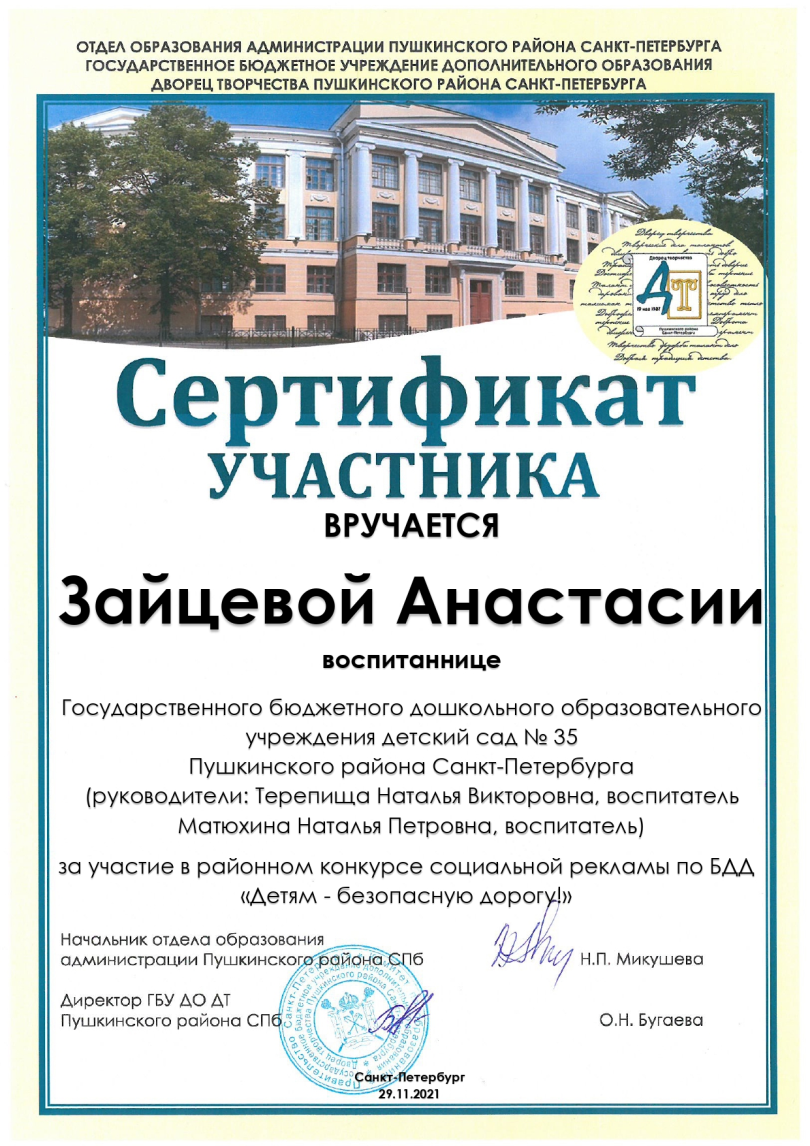 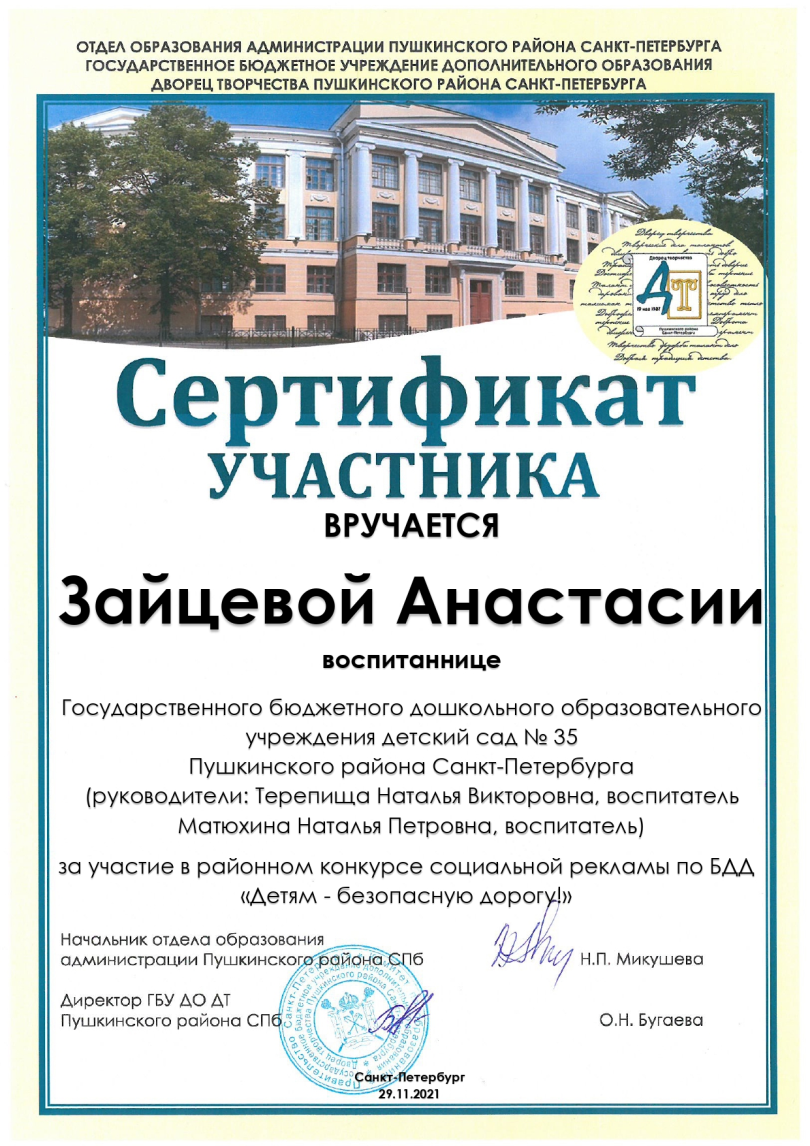 УСПЕХИ И ДОСТИЖЕНИЯ 
ВОСПИТАННИКОВ И ПЕДАГОГОВ
 ГРУППЫ «СОЛНЫШКО»
Районный творческий конкурс «АЗБУКА БЕЗОПАСНОСТИ», номинация «Театральное искусство»
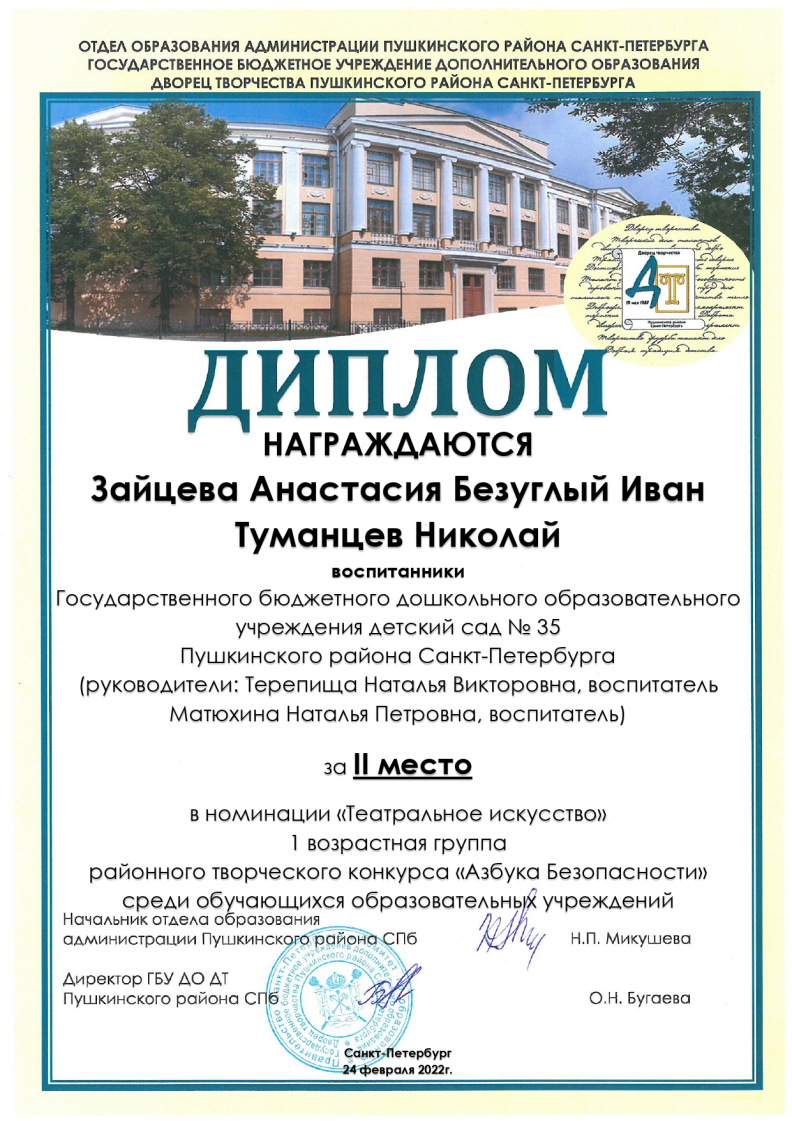 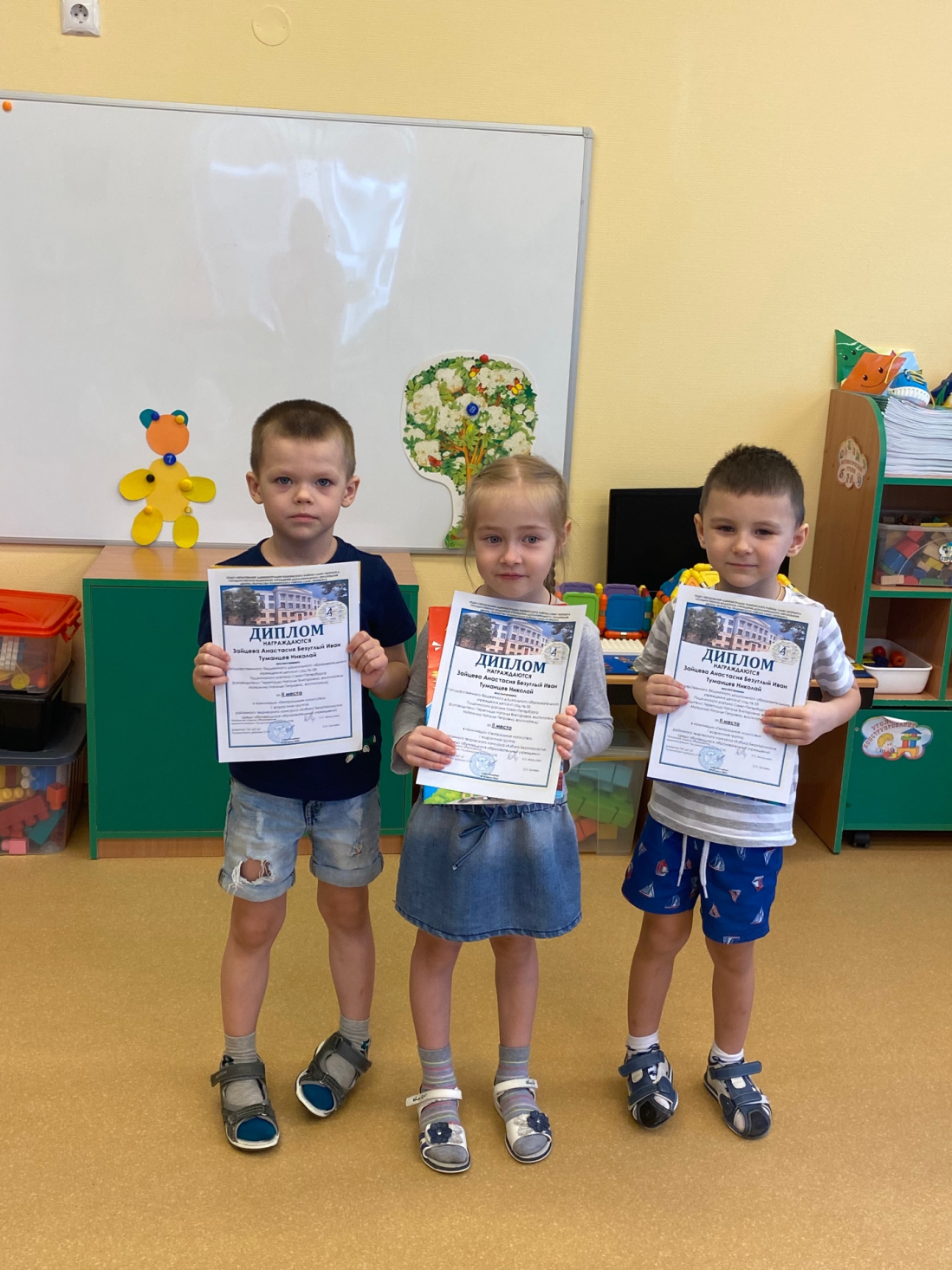 УСПЕХИ И ДОСТИЖЕНИЯ 
ВОСПИТАННИКОВ И ПЕДАГОГОВ
 ГРУППЫ «СОЛНЫШКО»
  Детский фестиваль младшего и среднего дошкольного возраста «КРОХА»
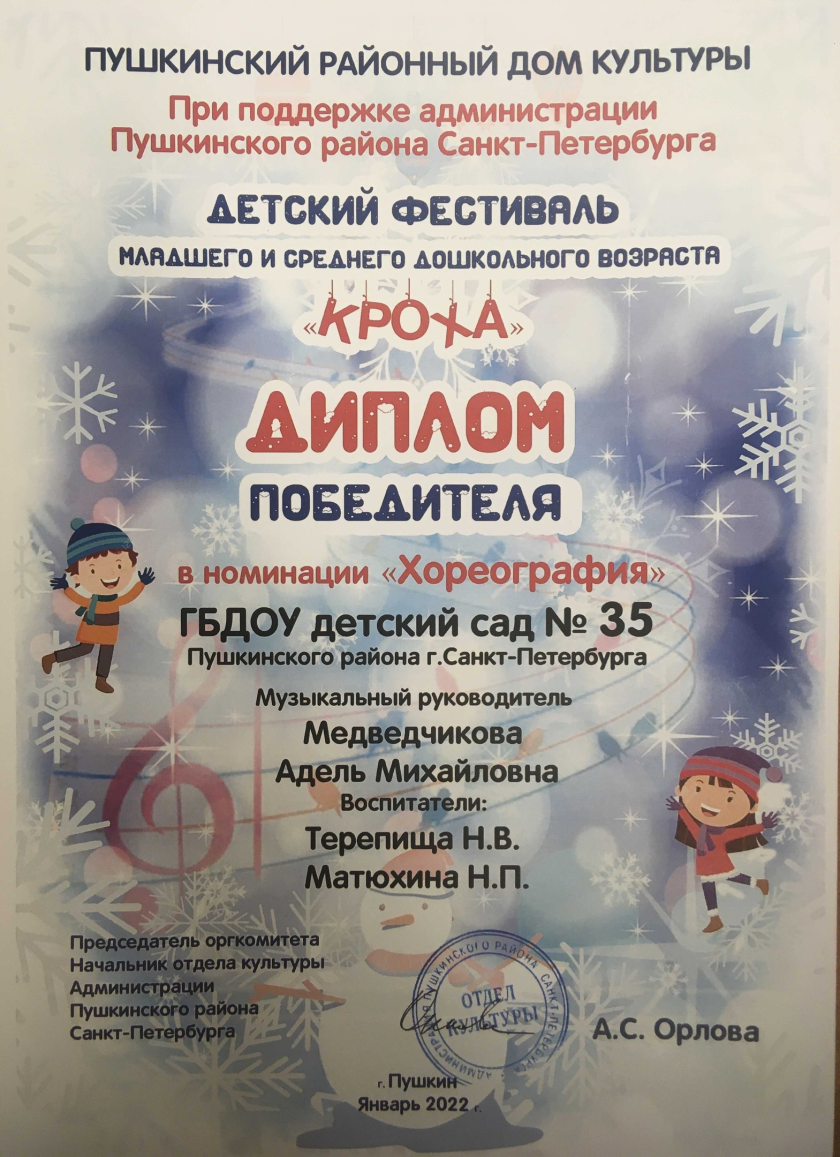 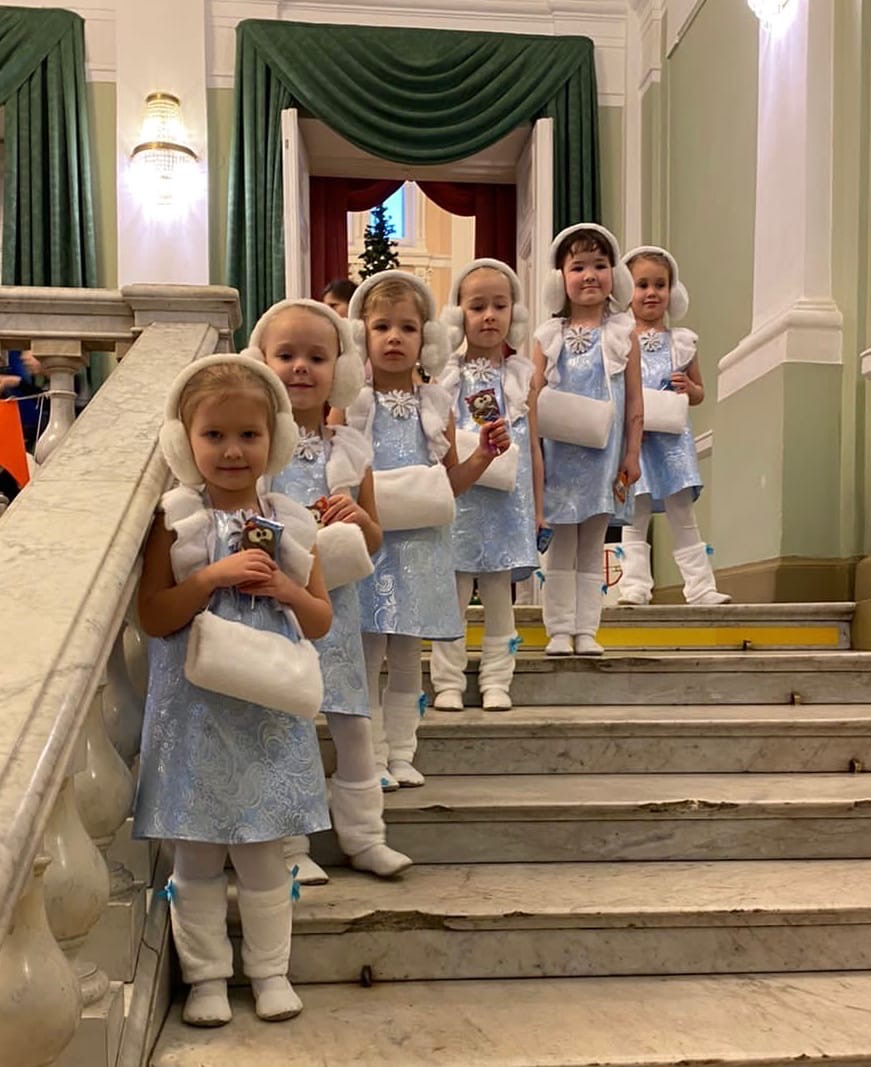 УСПЕХИ И ДОСТИЖЕНИЯ 
ВОСПИТАННИКОВ ГРУППЫ «СОЛНЫШКО»
Фестиваль творческих работ из вторично сырья 
«ОСОБЫЙ ВЗГЛЯД»
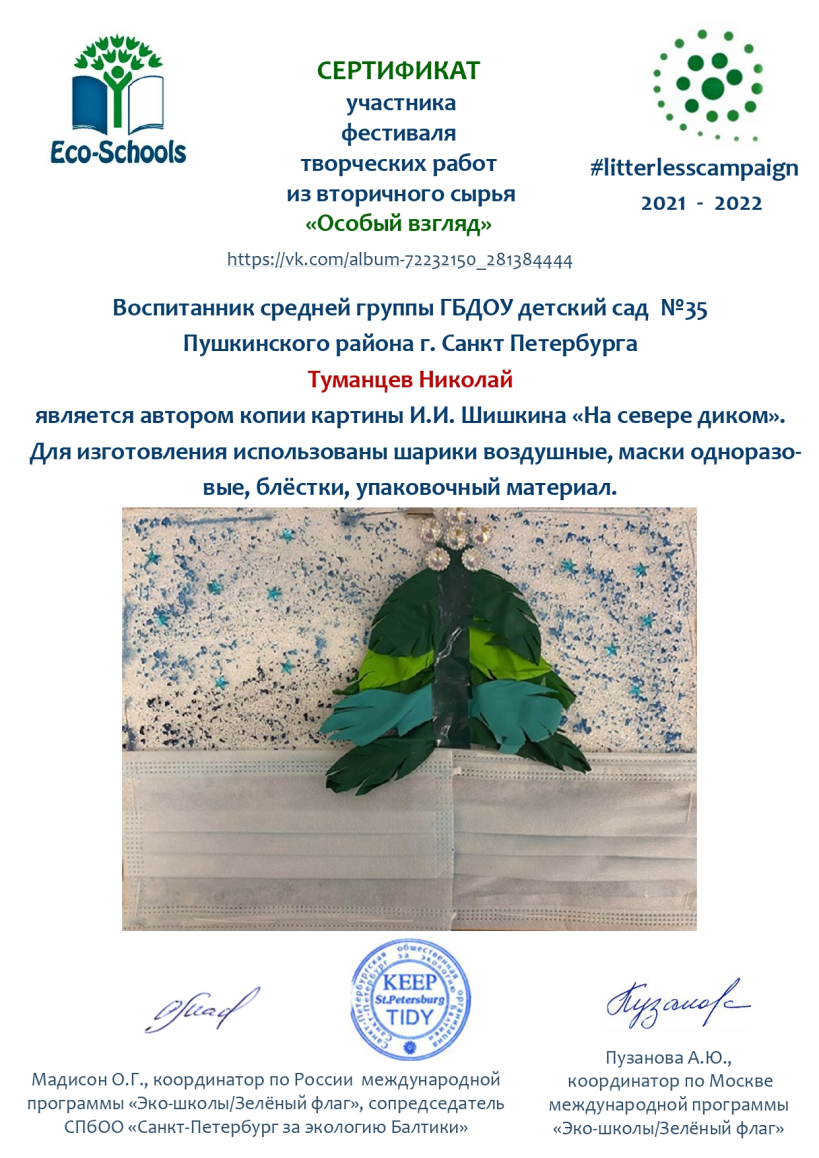 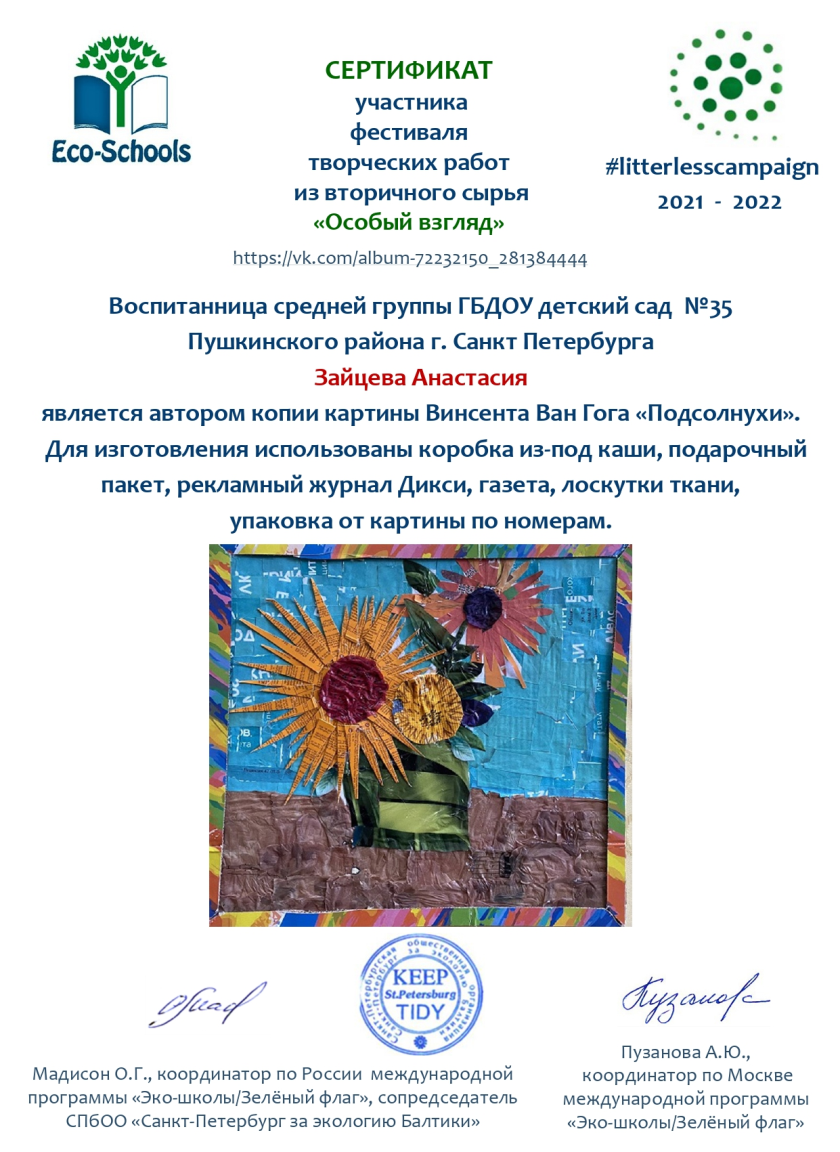 УСПЕХИ И ДОСТИЖЕНИЯ ПЕДАГОГОВ ГРУППЫ «СОЛНЫШКО»
Фестиваль творческих работ из вторично сырья 
«ОСОБЫЙ ВЗГЛЯД»
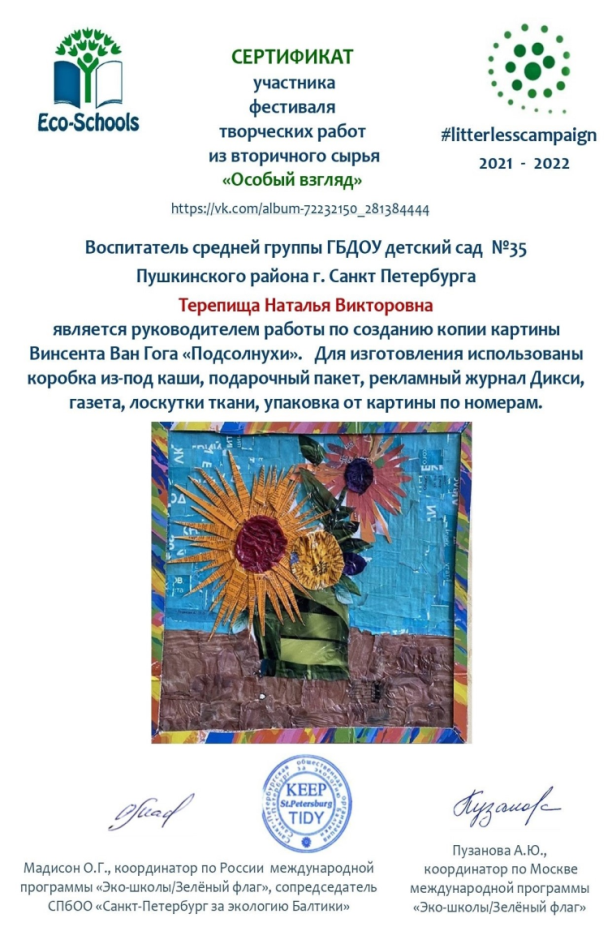 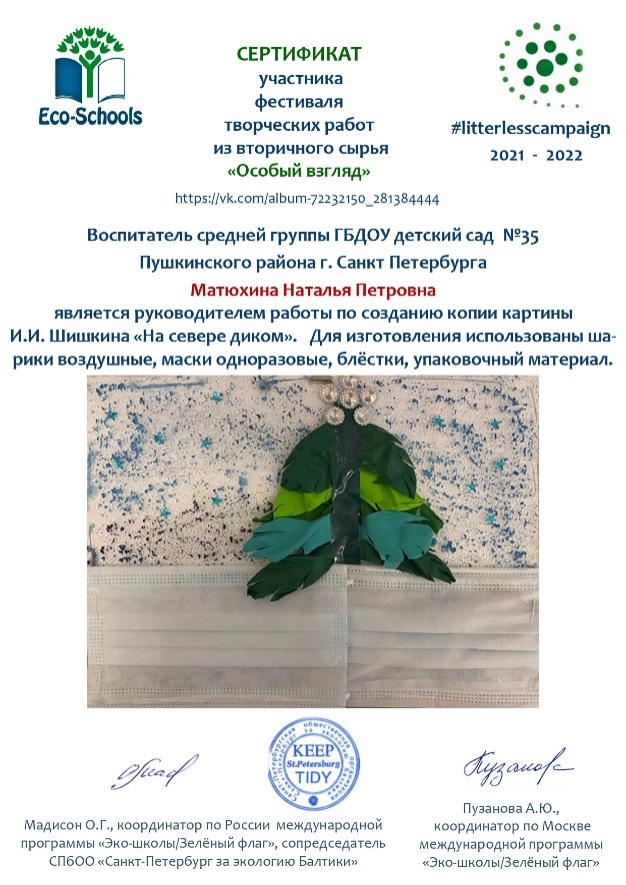 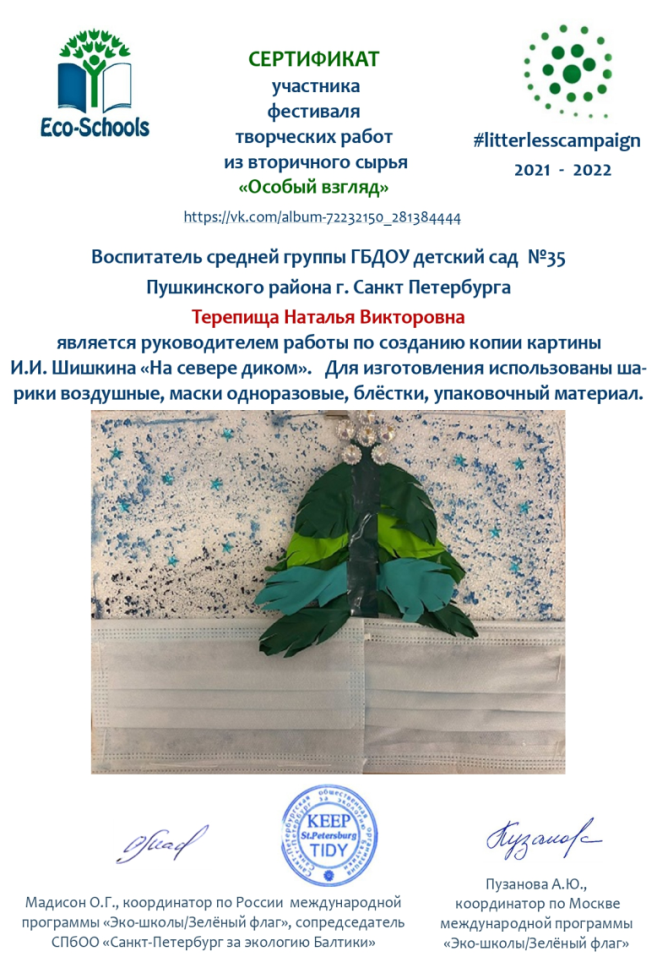 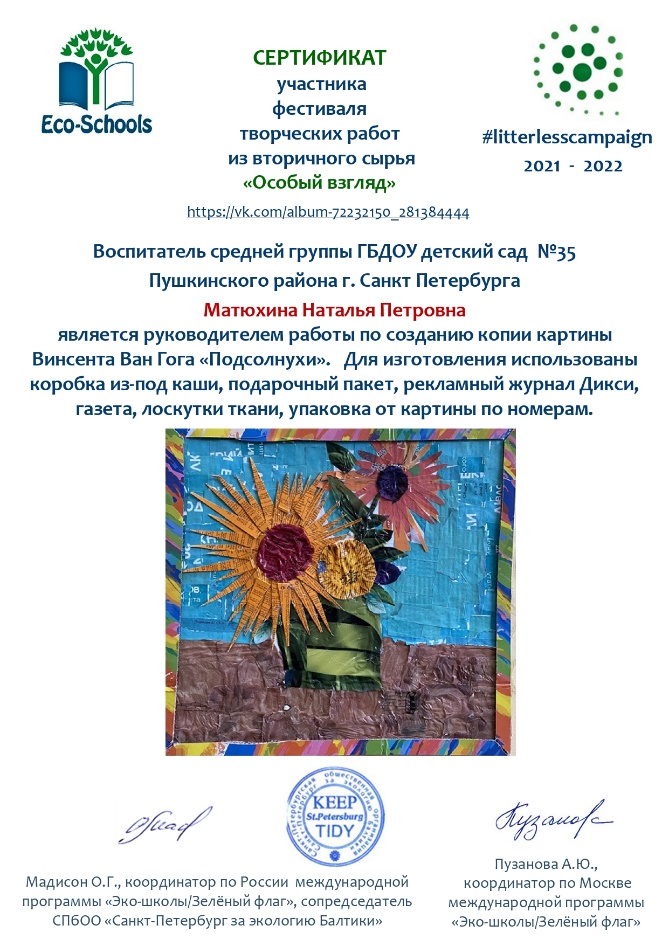 УСПЕХИ И ДОСТИЖЕНИЯ
 ВОСПИТАННИКОВ И ПЕДАГОГОВ
ГРУППЫ «СОЛНЫШКО»
Конкурс детского творчества «Сказки Нового года»
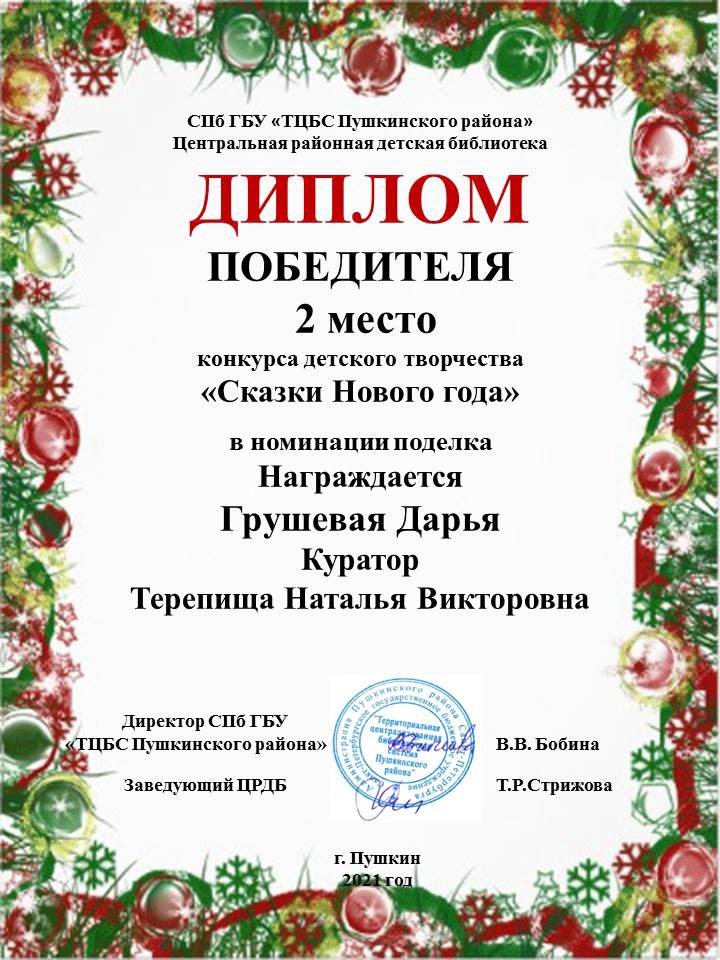 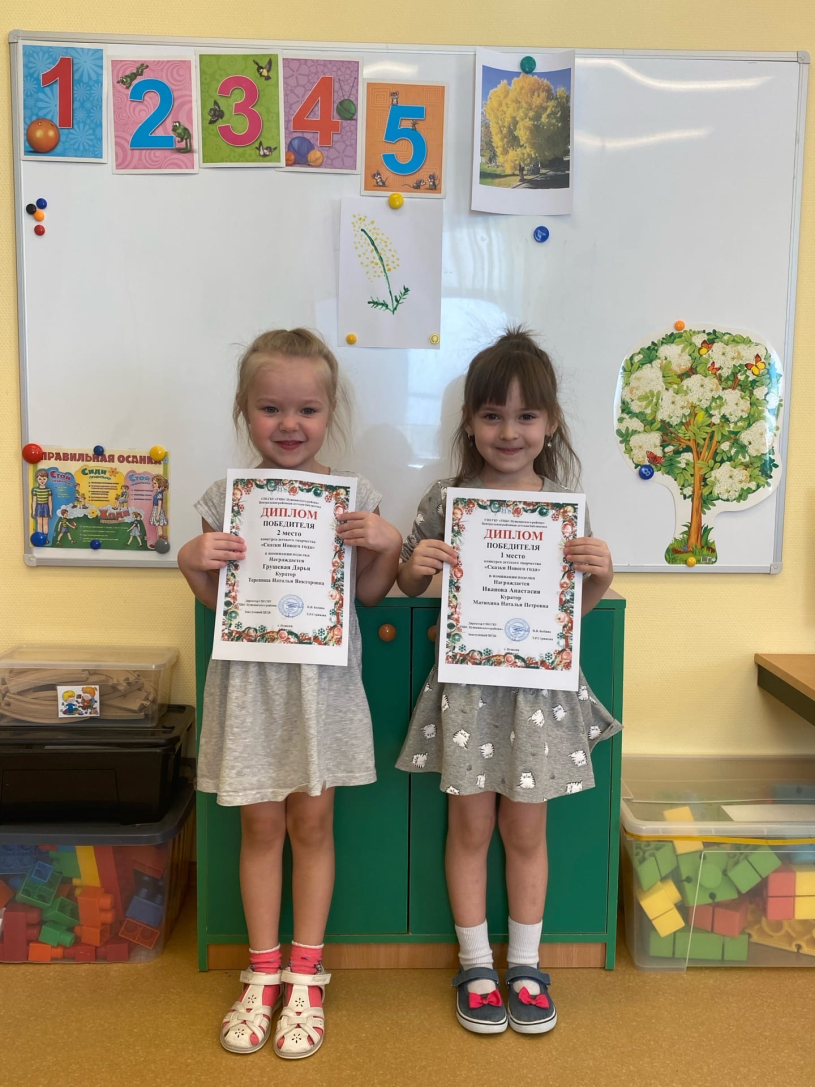 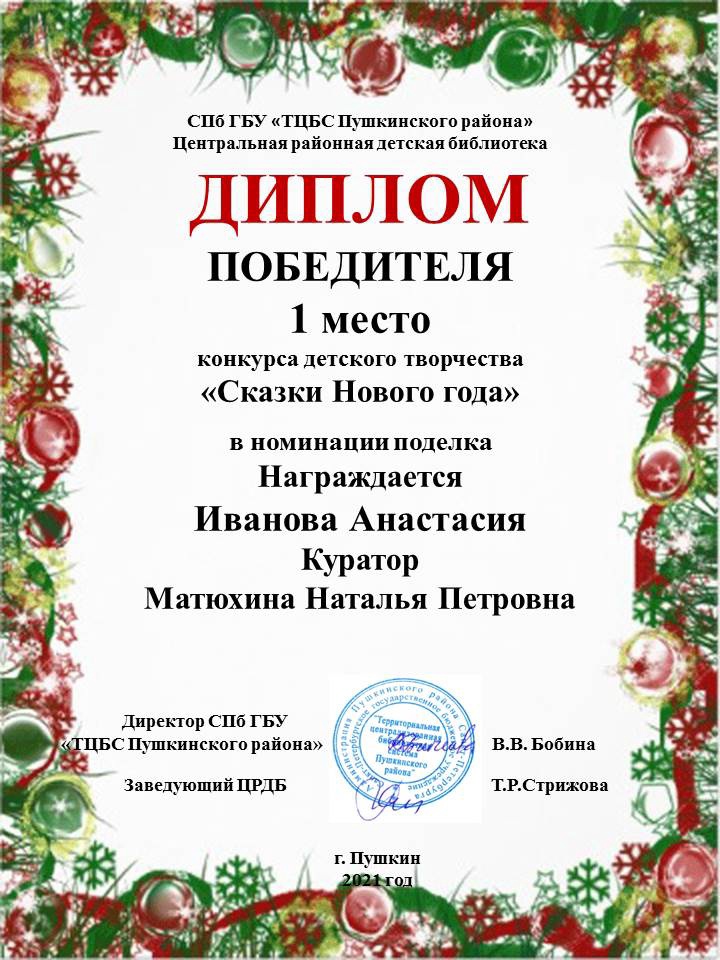 УСПЕХИ И ДОСТИЖЕНИЯ 
ВОСПИТАННИКОВ И ПЕДАГОГОВ
ГРУППЫ «СОЛНЫШКО»
Региональный конкурс творческих работ среди воспитанников, учащихся и педагогических работников образовательных организаций 
«ПОЛЁТ В КОСМОС»
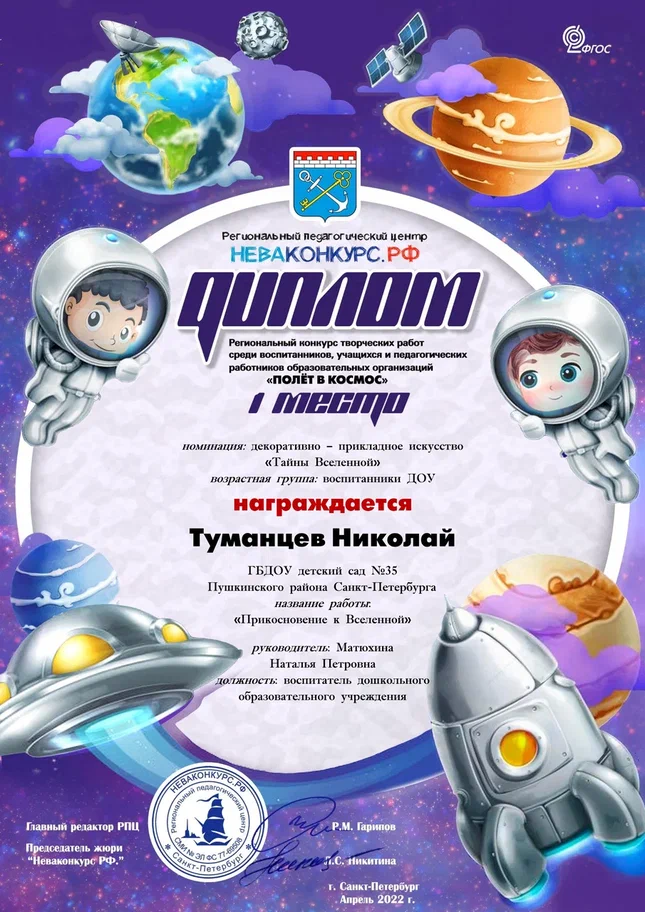 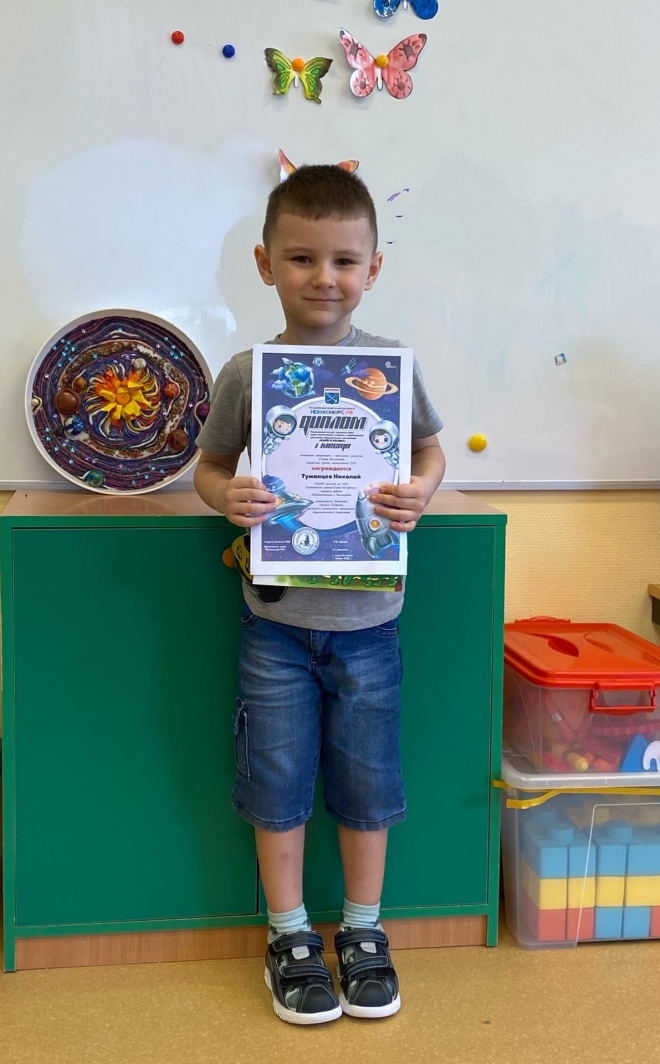 УСПЕХИ И ДОСТИЖЕНИЯ 
ВОСПИТАННИКОВ И ПЕДАГОГОВ
ГРУППЫ «СОЛНЫШКО»
Районный конкурс чтецов 
«РАЗУКРАСИМ МИР СТИХАМИ»
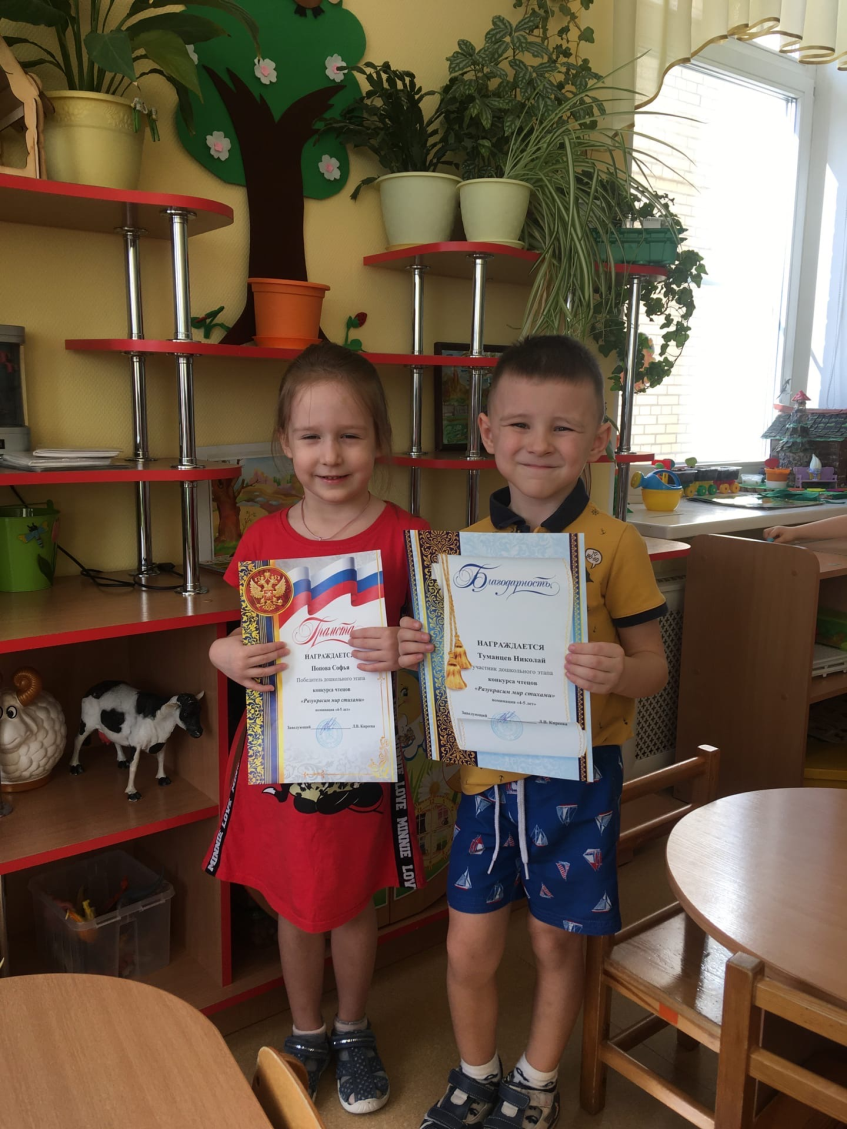 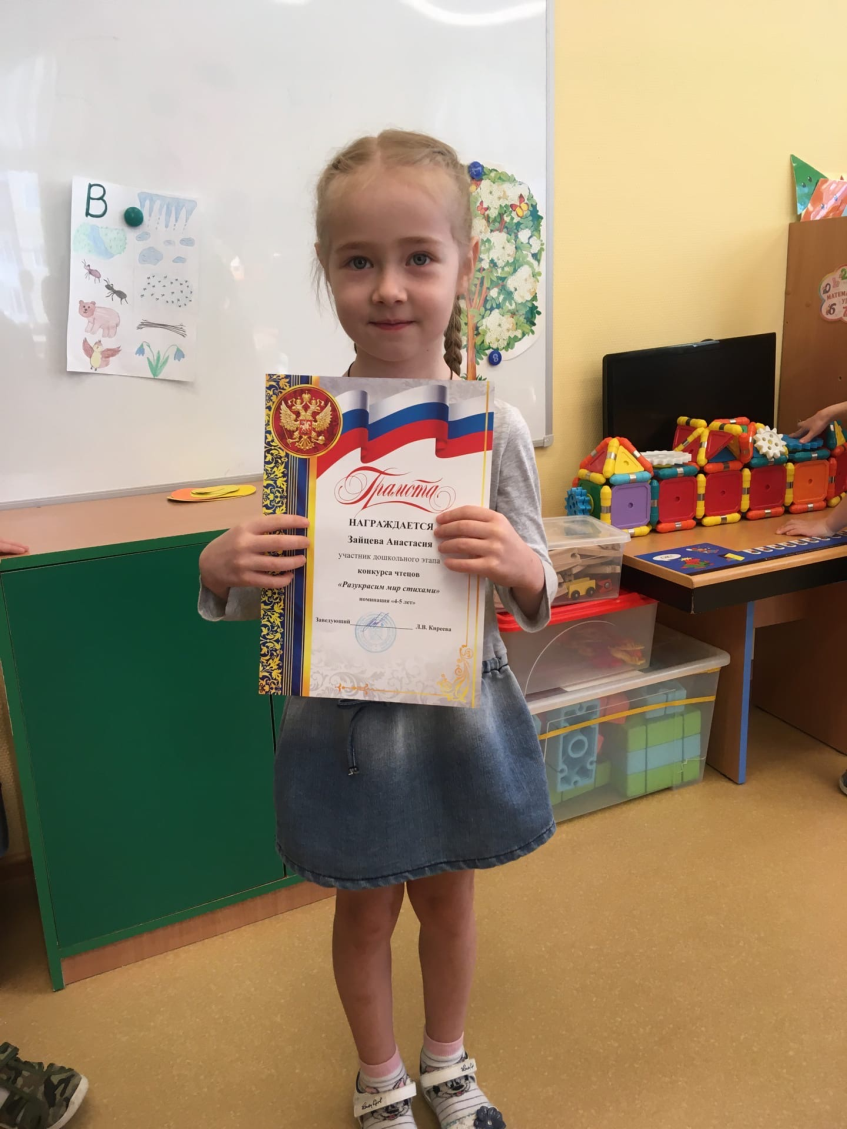 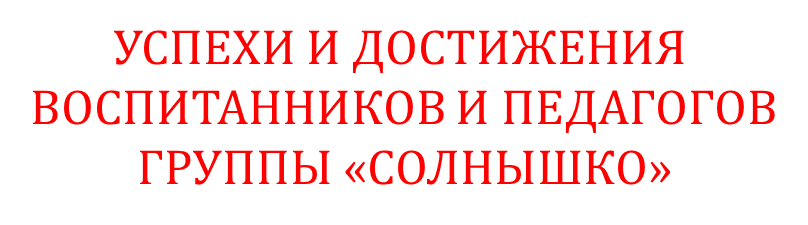 Районный конкурс чтецов 
среди педагогов и дошкольников 
ГБДОУ Пушкинского района 
Санкт-Петербурга
«НЕЗАБУДКИ»
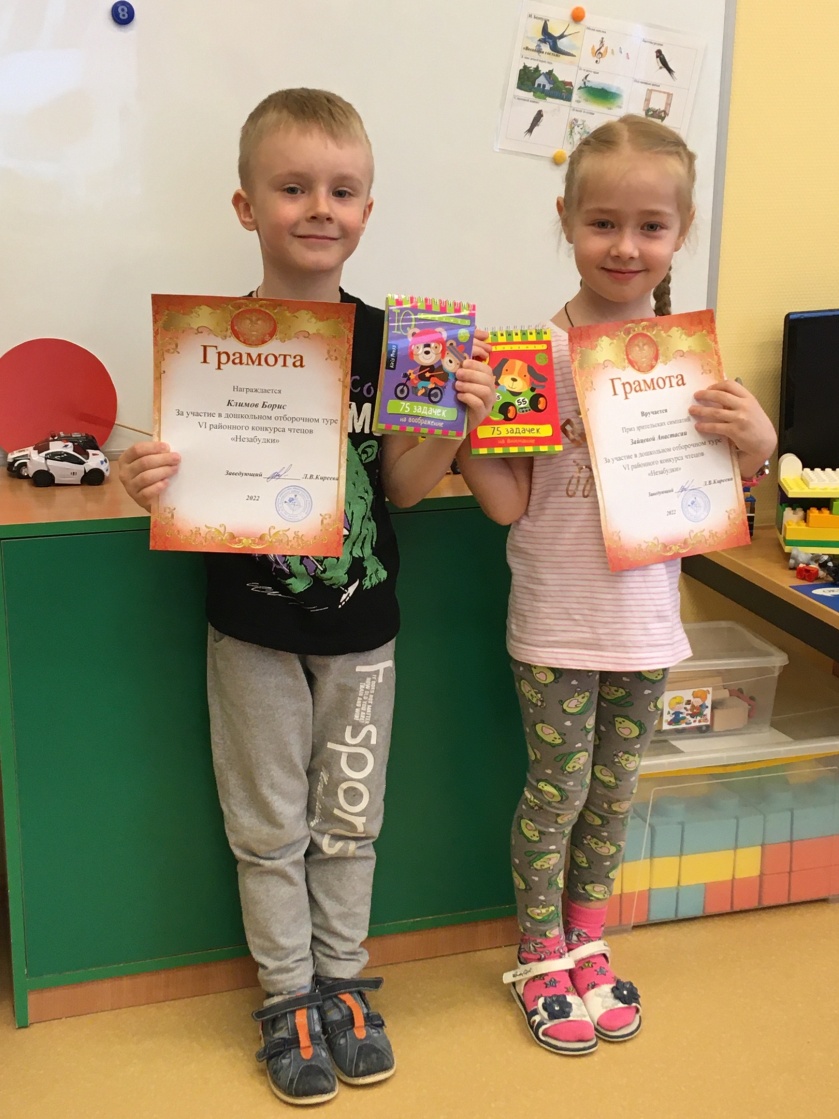 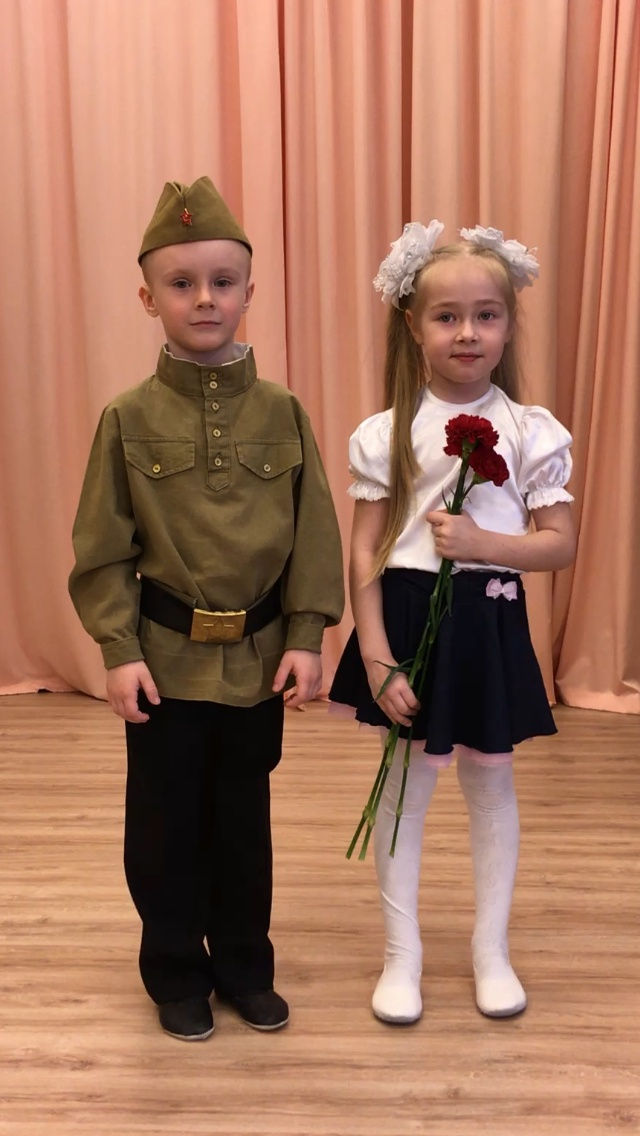 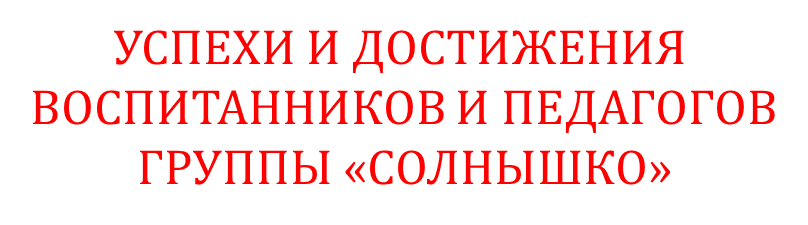 Региональный конкурс творческих работ среди воспитанников, учащихся и педагогических работников образовательных организаций 
«САЛЮТ ПОБЕДЕ!»
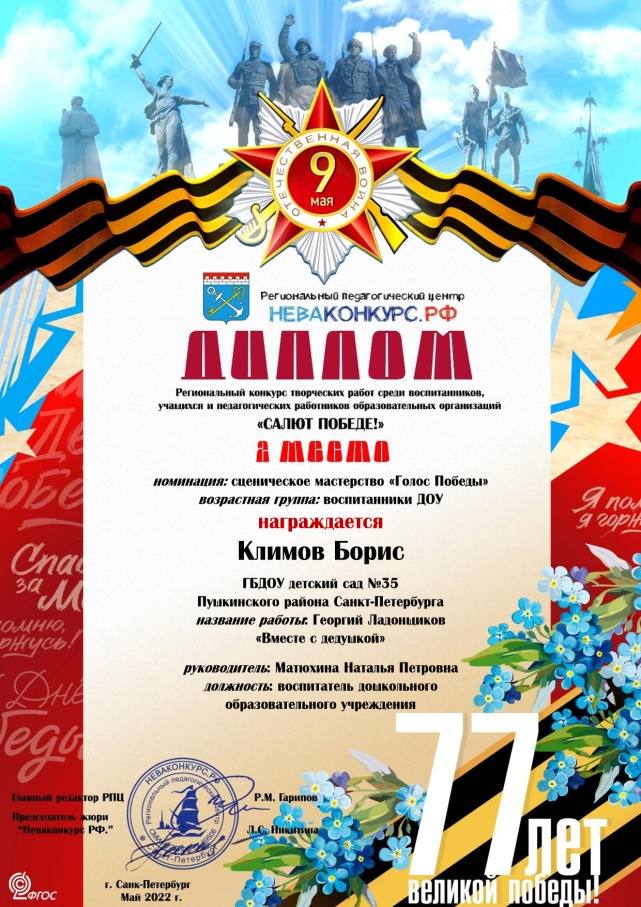 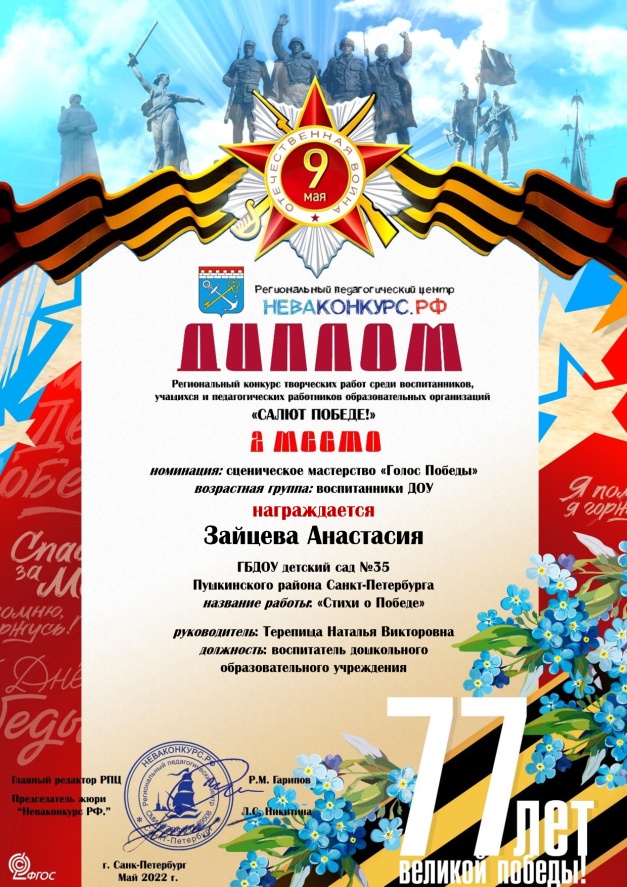 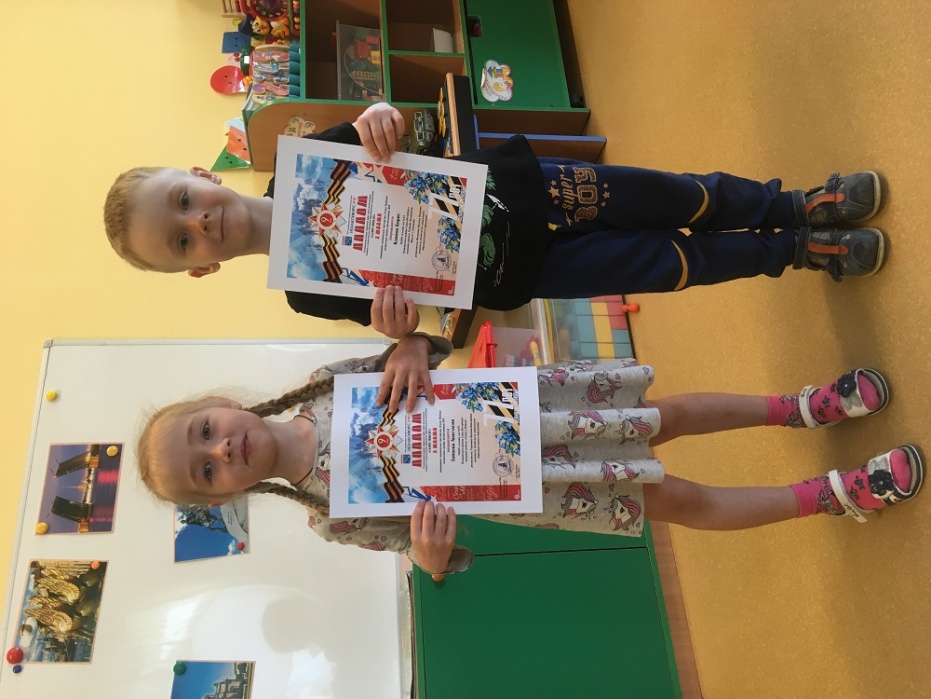 УСПЕХИ И ДОСТИЖЕНИЯ 
ВОСПИТАННИКОВ И ПЕДАГОГОВ
ГРУППЫ «СОЛНЫШКО»
Районном конкурс детско-юношеского творчества по пожарной безопасности 
«НЕОПАЛИМАЯ КУПИНА»
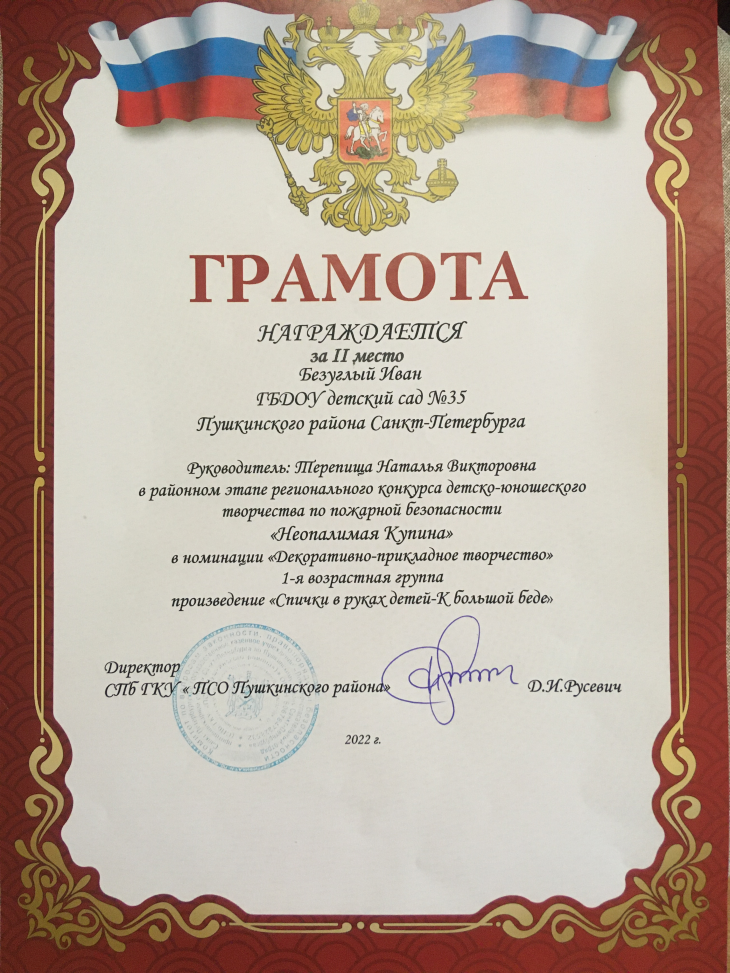 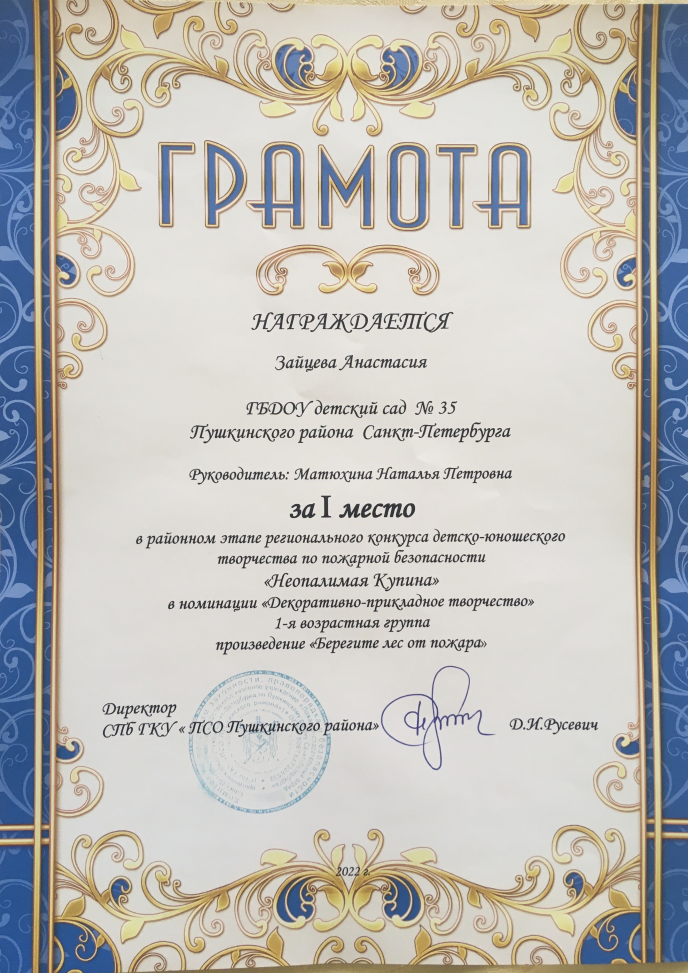 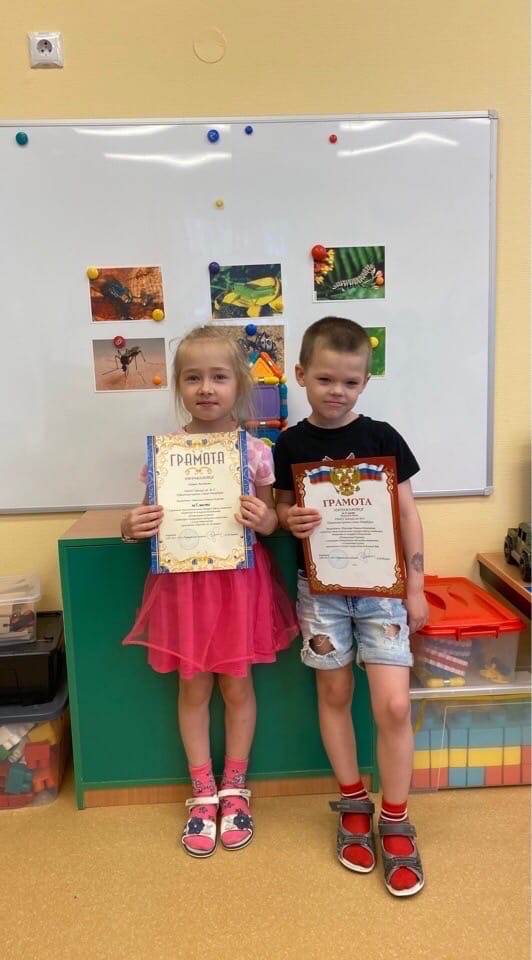 УСПЕХИ И ДОСТИЖЕНИЯ ПЕДАГОГОВ 
ГРУППЫ «СОЛНЫШКО»
Всероссийский детско-юношеский конкурс утренников, театрализованных и спортивных представлений «С новым годом! С 2022-ым!»
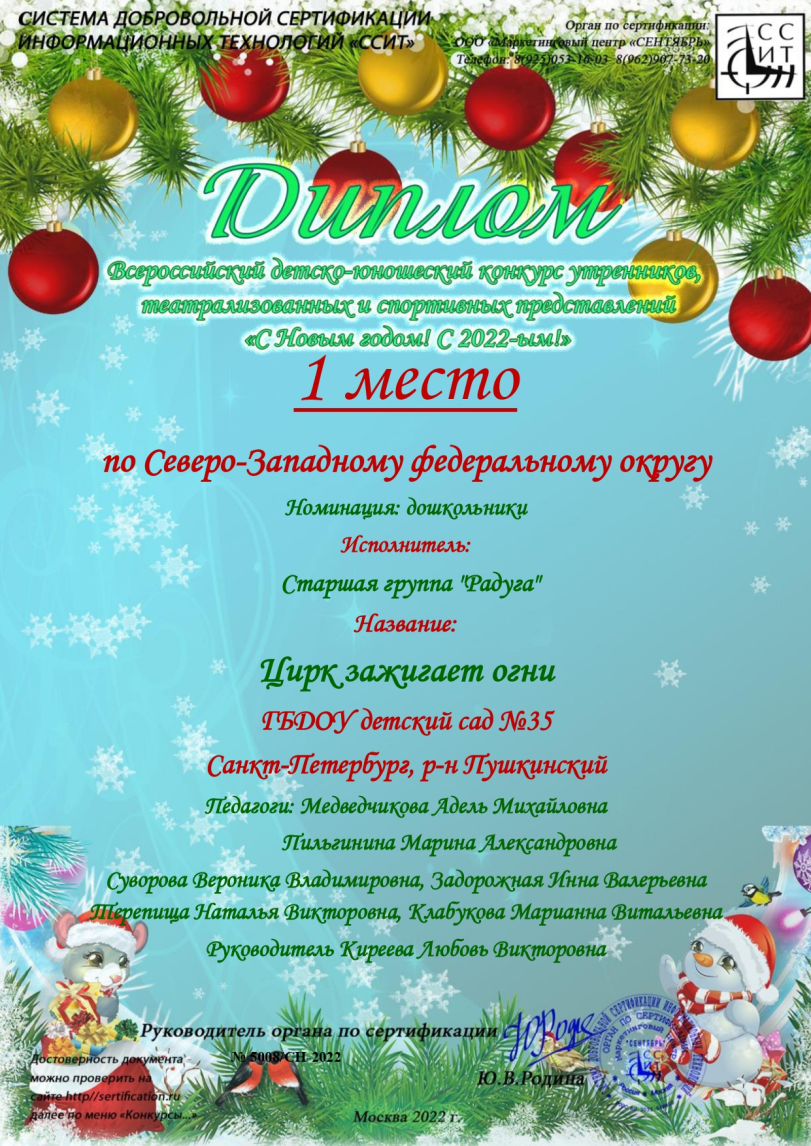 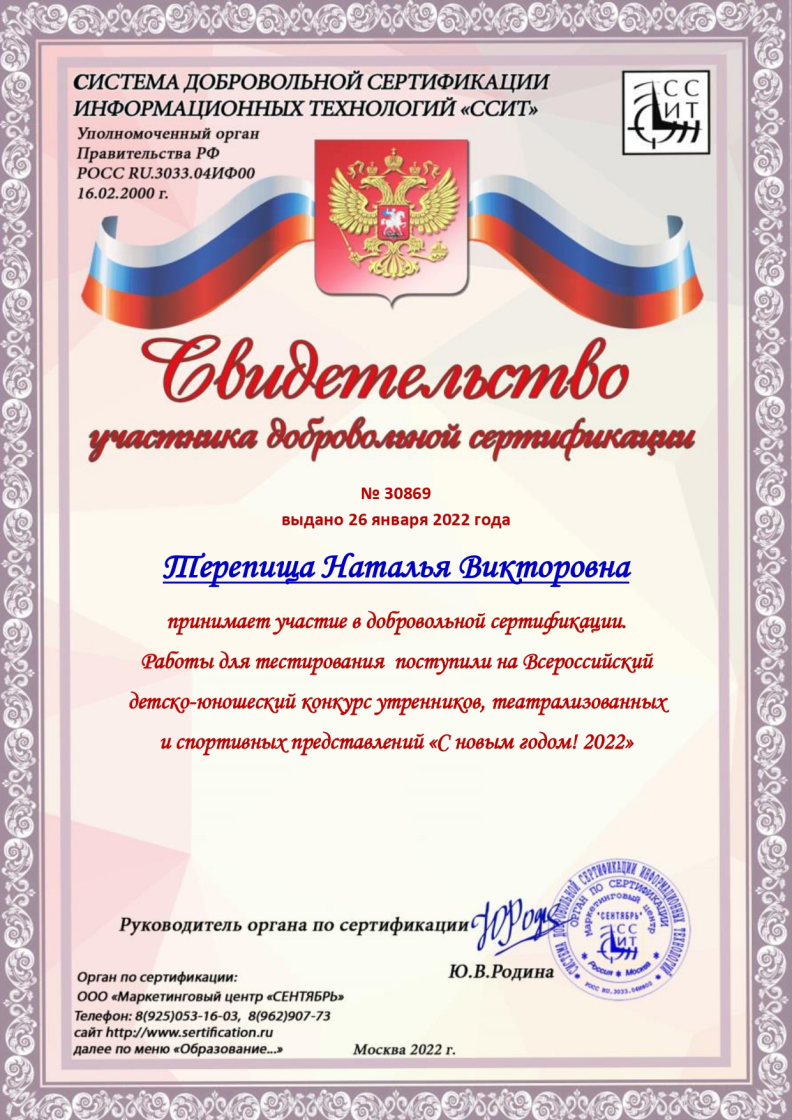 УСПЕХИ И ДОСТИЖЕНИЯ ПЕДАГОГОВ 
ГРУППЫ «СОЛНЫШКО»
Всероссийский вебинар «Онлайн мастер-класс «Совершенствование профессиональных компетенций современного педагога детского сада и начальной школы: образовательная и психокоррекционная роль нетрадиционных техник рисования»
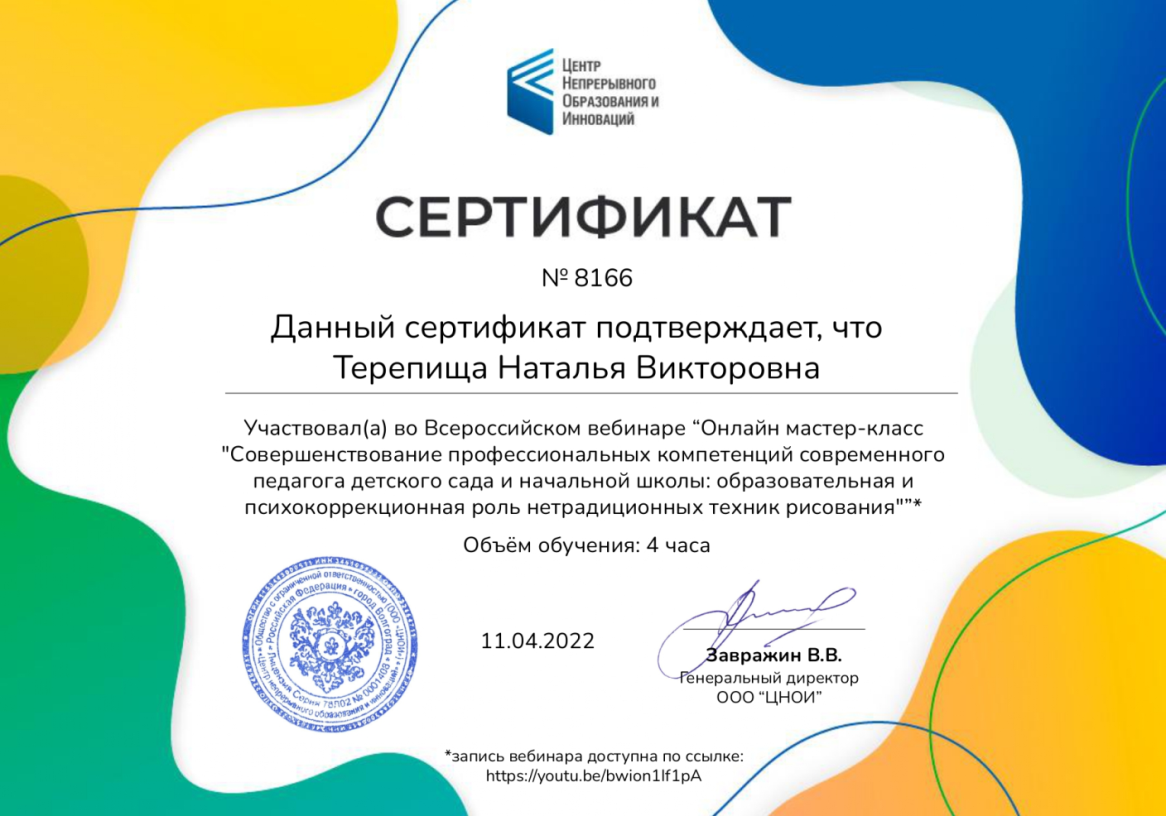 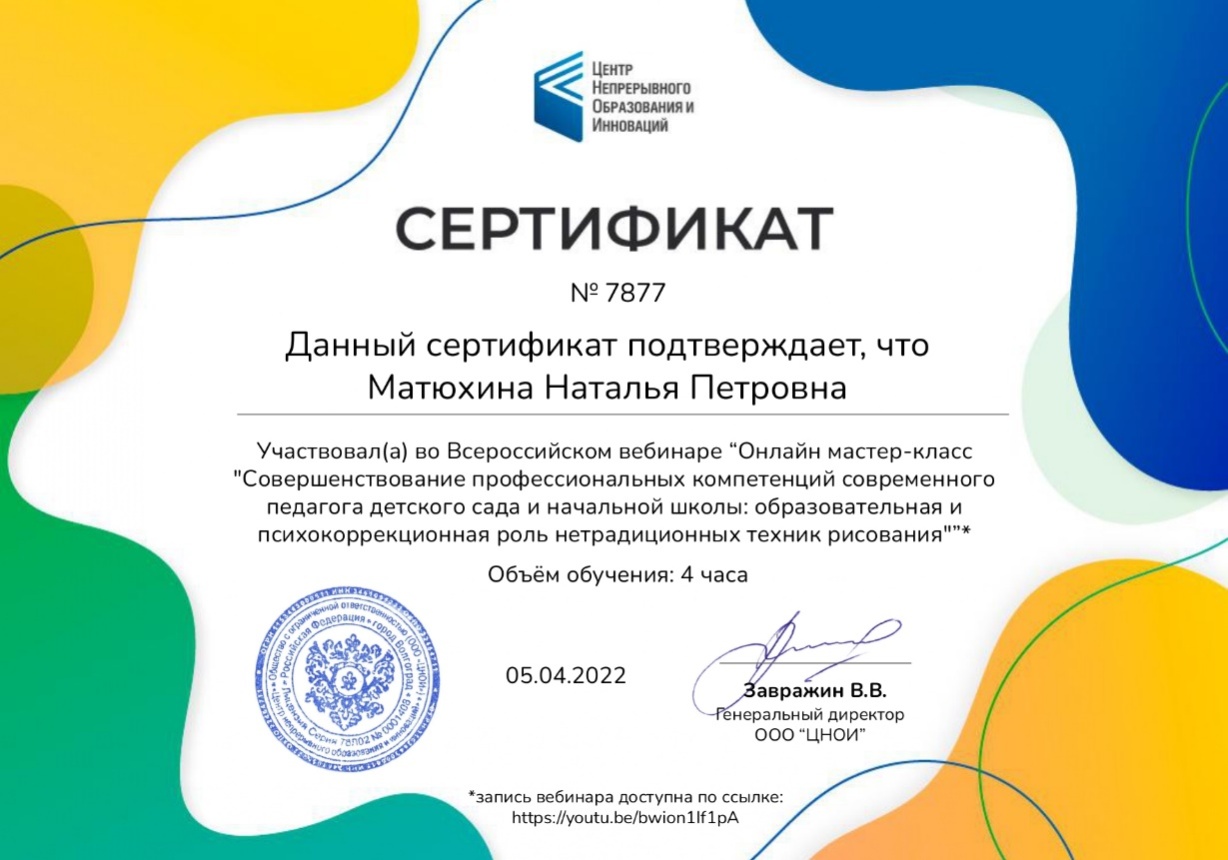 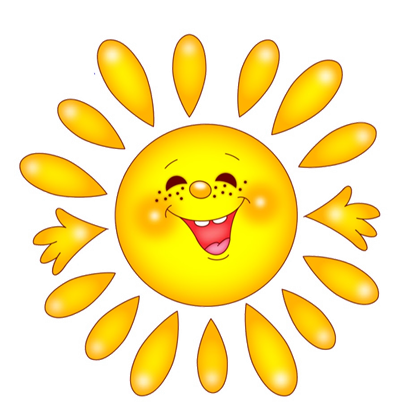 СПАСИБО ЗА ВНИМАНИЕ